الصف : الأولالمادة : علوم الدرس :الحيوانات
- أن يعدد التلميذ أسماء بعض الحيوانات الموجودة في بيئته.
مخرجات التعلم
تأمل الصور الآتية:
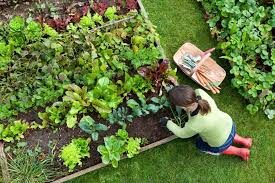 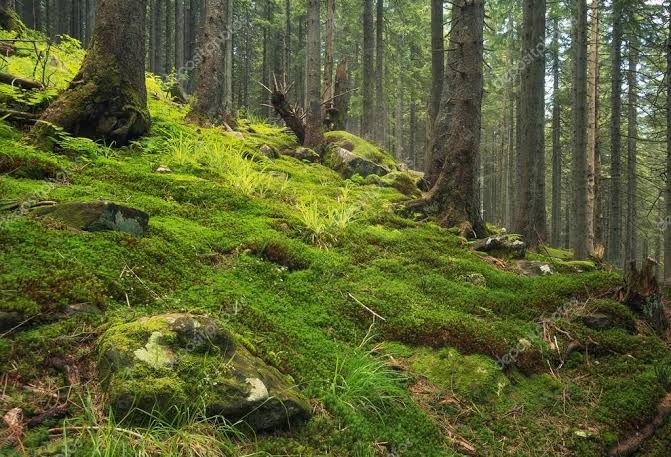 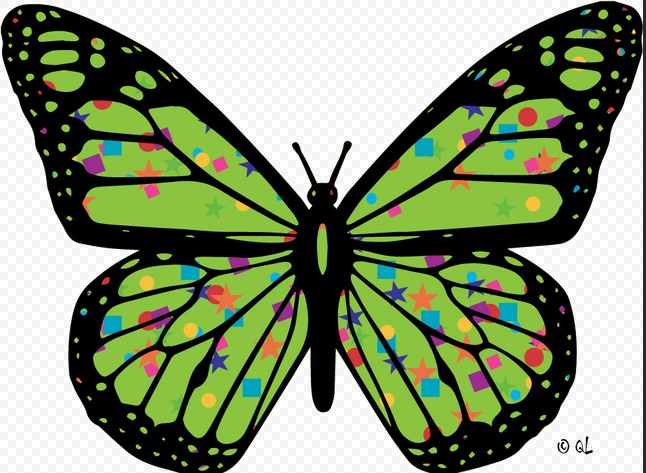 الإنسان والحيوان والنبات كائنات حية
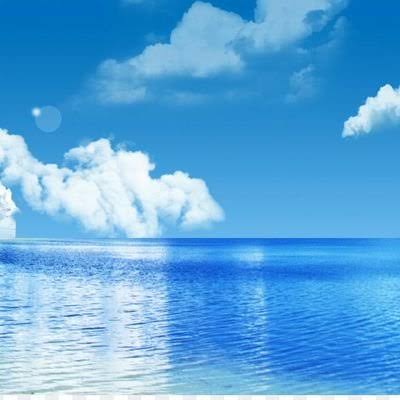 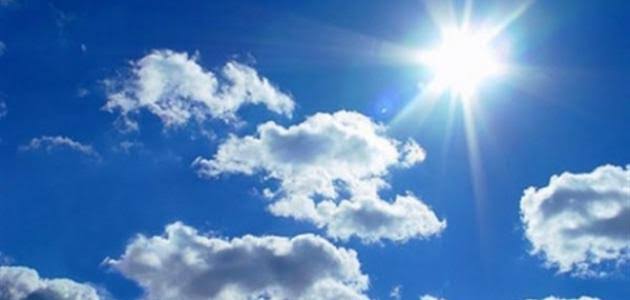 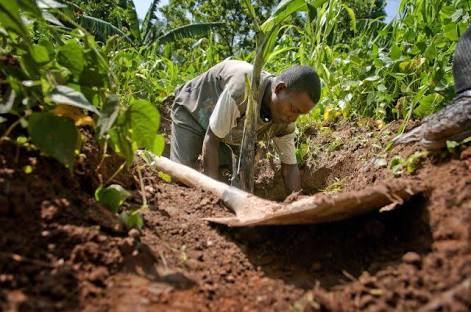 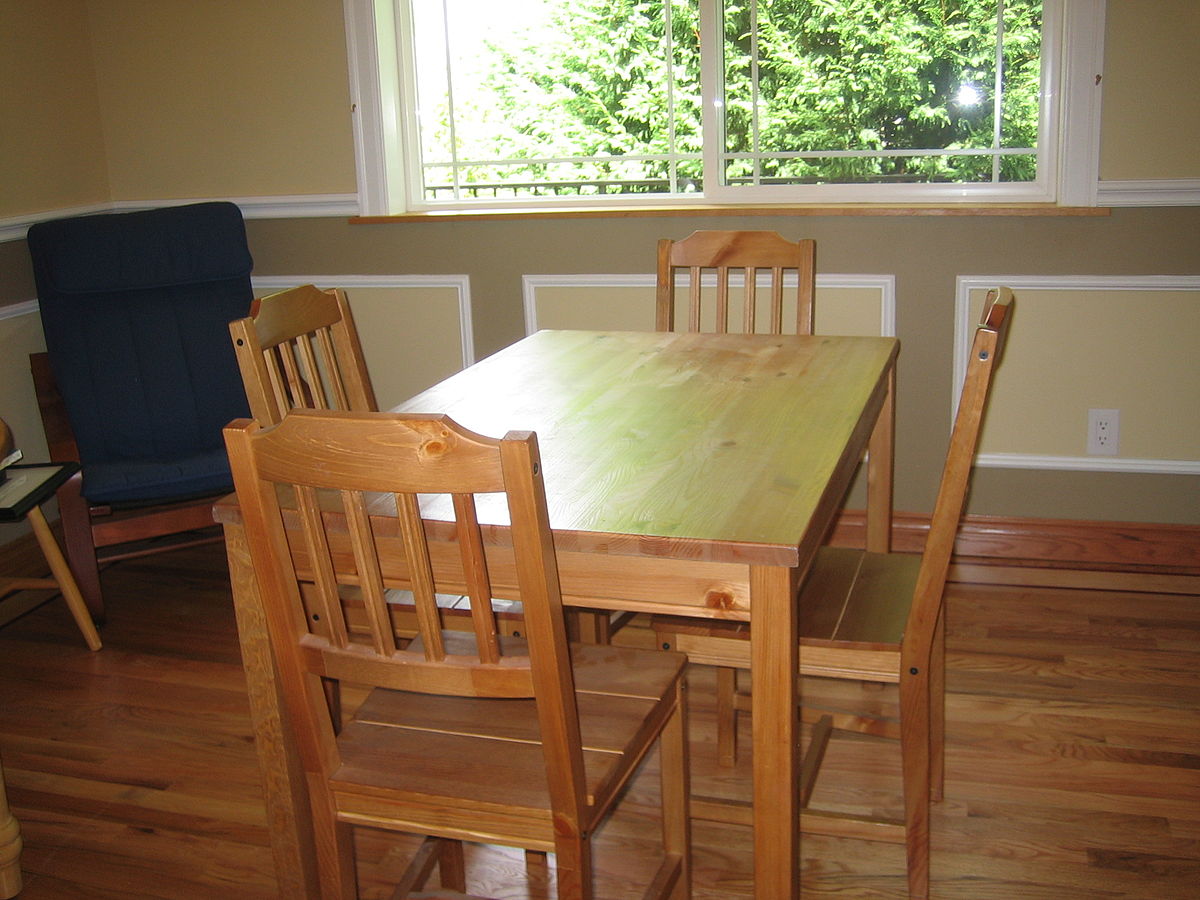 الهواء والماء والتربة والأشياء مكونات غير حية
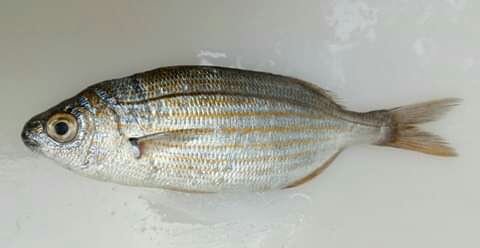 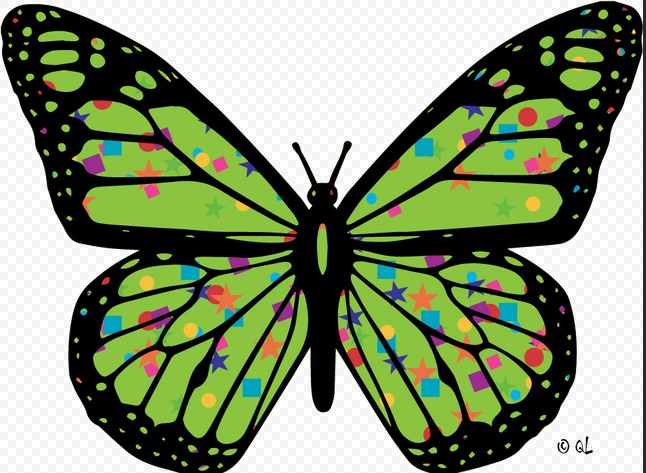 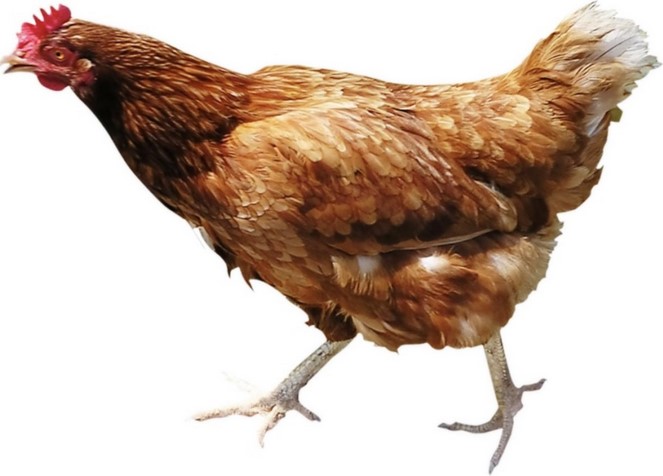 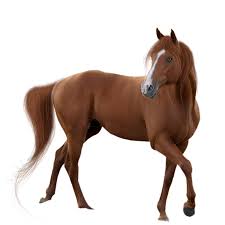 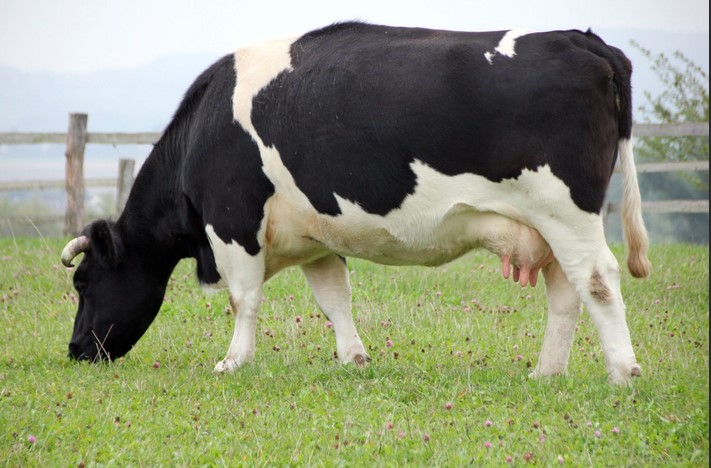 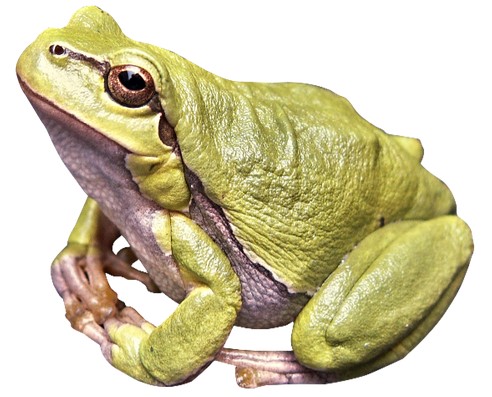 تتنوع الحيوانات في بيئتي
عدد بعض الحيوانات التي تعيش في بيئتك
شكراً لحسن استماعكم